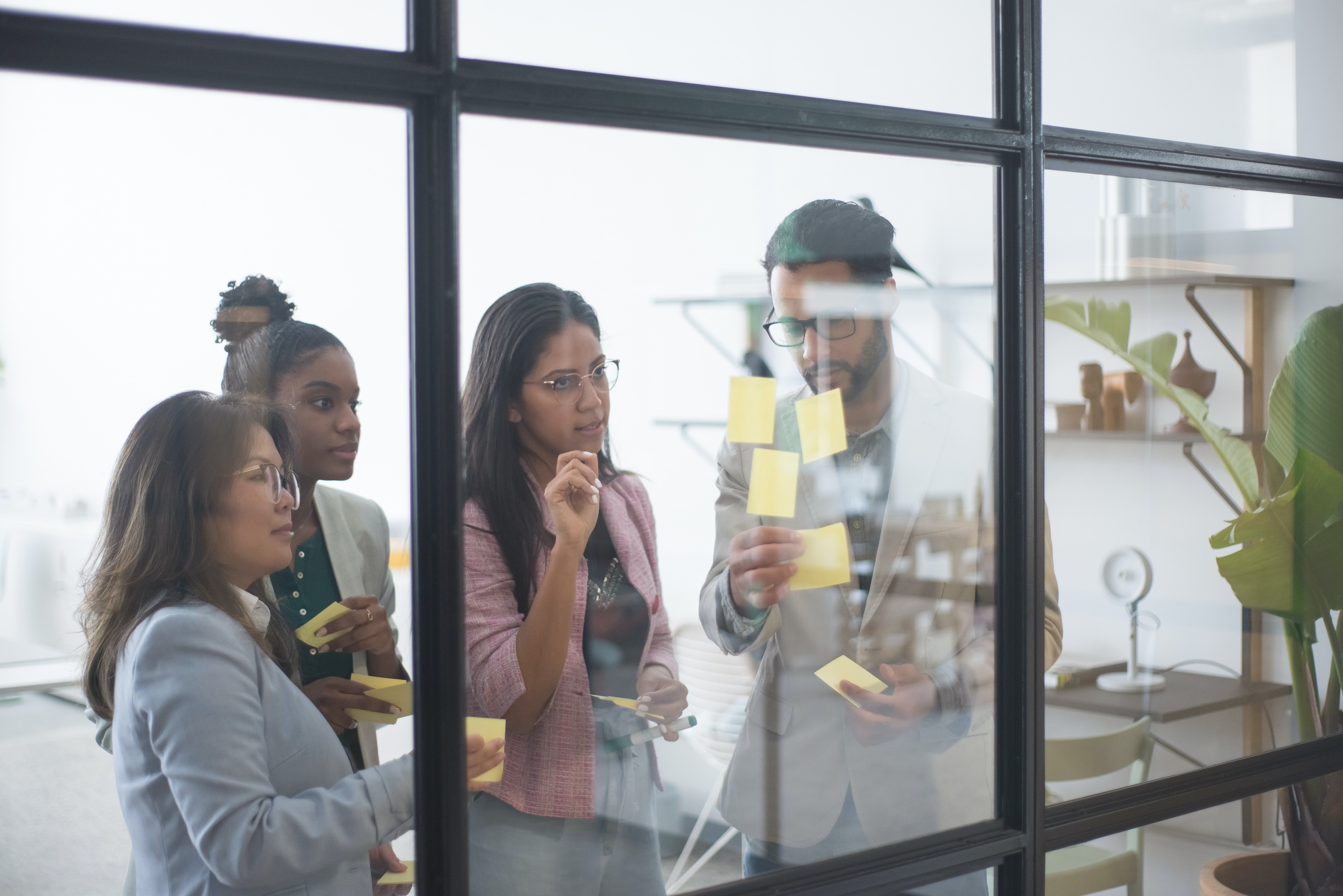 Designing for Transfer of Learning
Microlearning by Brandon Jackson
Begin
Lesson Objectives
Next
The Importance of Designing for Learning Transfer
What is it?
What is Learning Transfer?
Why is it important?
Why is Learning Transfer Important?
Next
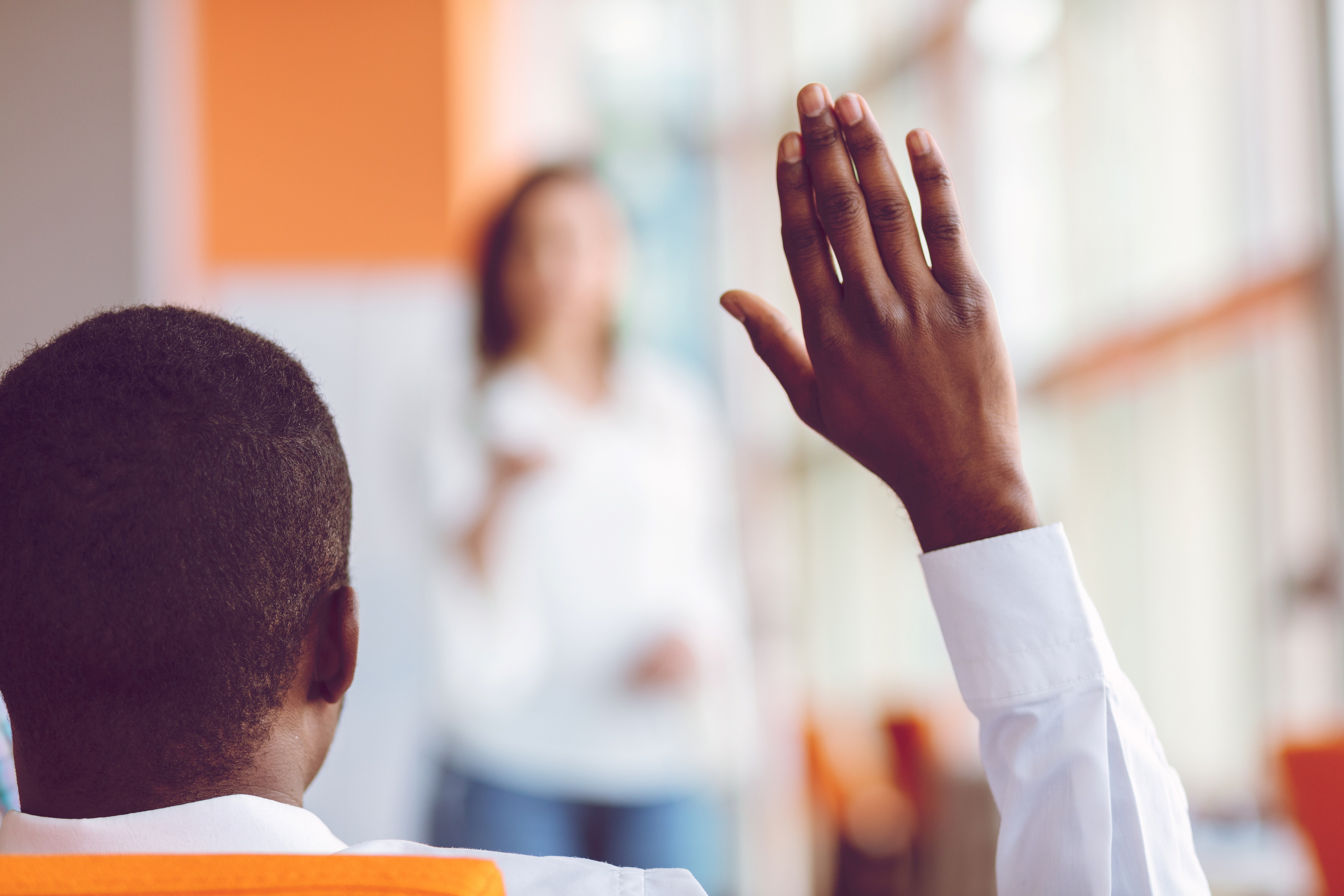 What is Learning Transfer
Transfer of learning is when something that is learned in one situation can be applied to another.
Transfer doesn’t always happen just because instruction is provided (e.g., many people learn percentage problems in school but can’t calculate a final price given a sales discount amount).
Far transfer occurs when someone learns to extract the lesson principles and apply them to a variety of situations (e.g., using customer service principles to address scenarios you didn’t face in training).
Back
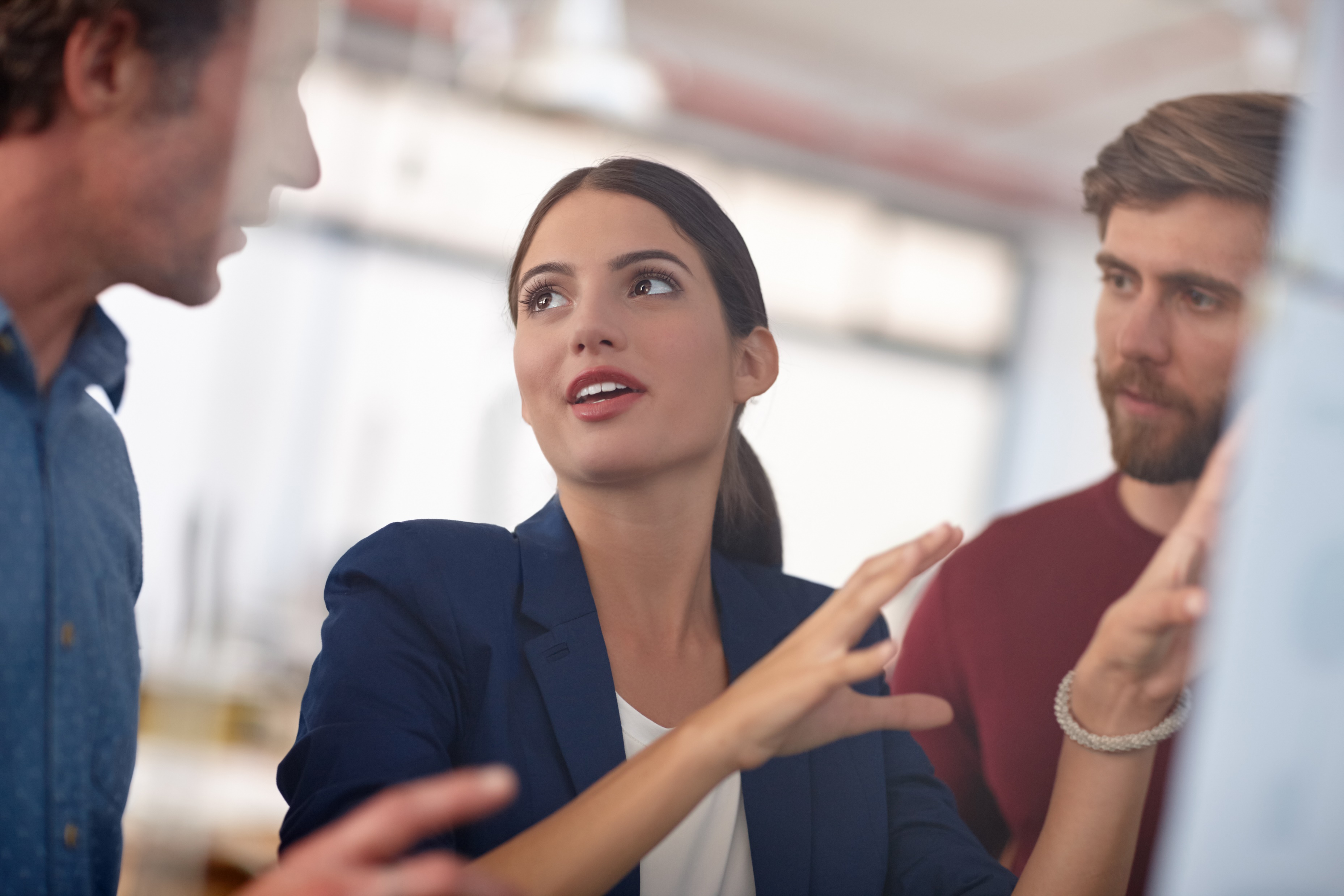 Why is Learning Transfer Important?
The bottom line is that real-life application is almost always more complex than the instruction. It requires far more skill to apply new knowledge and skills in a real context.
For example, a manager who has learned to select unlawful recruitment phrases in instruction doesn’t necessarily know how to word a job description or conduct a lawfully worded interview. 
Instructional Designers need to consider the systemic transfer context that the learner will be performing in after instruction.
Back
How to Design for Transfer Opportunities
Design Learning Systems with Transfer Opportunities
Investigate Connections
Engage Learners in Varied Contexts & Practice
Complete
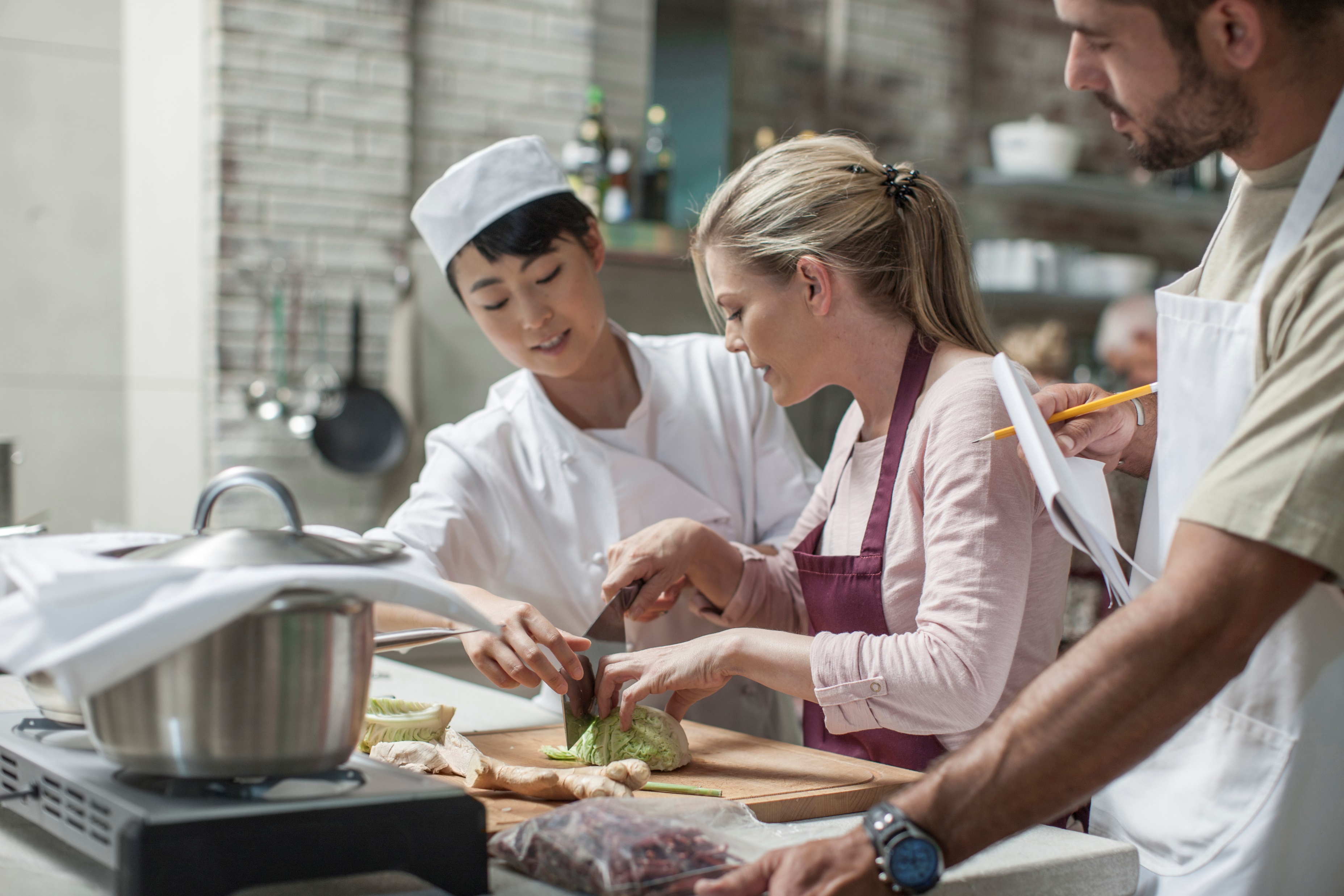 Investigate Connections
Transfer is improved when new knowledge and skills are connected to what is already known. Work with your SME to understand the complexities of using the knowledge and skill in connection with what the learner already knows. This will help you present your learning content in a way that makes sense.
Back
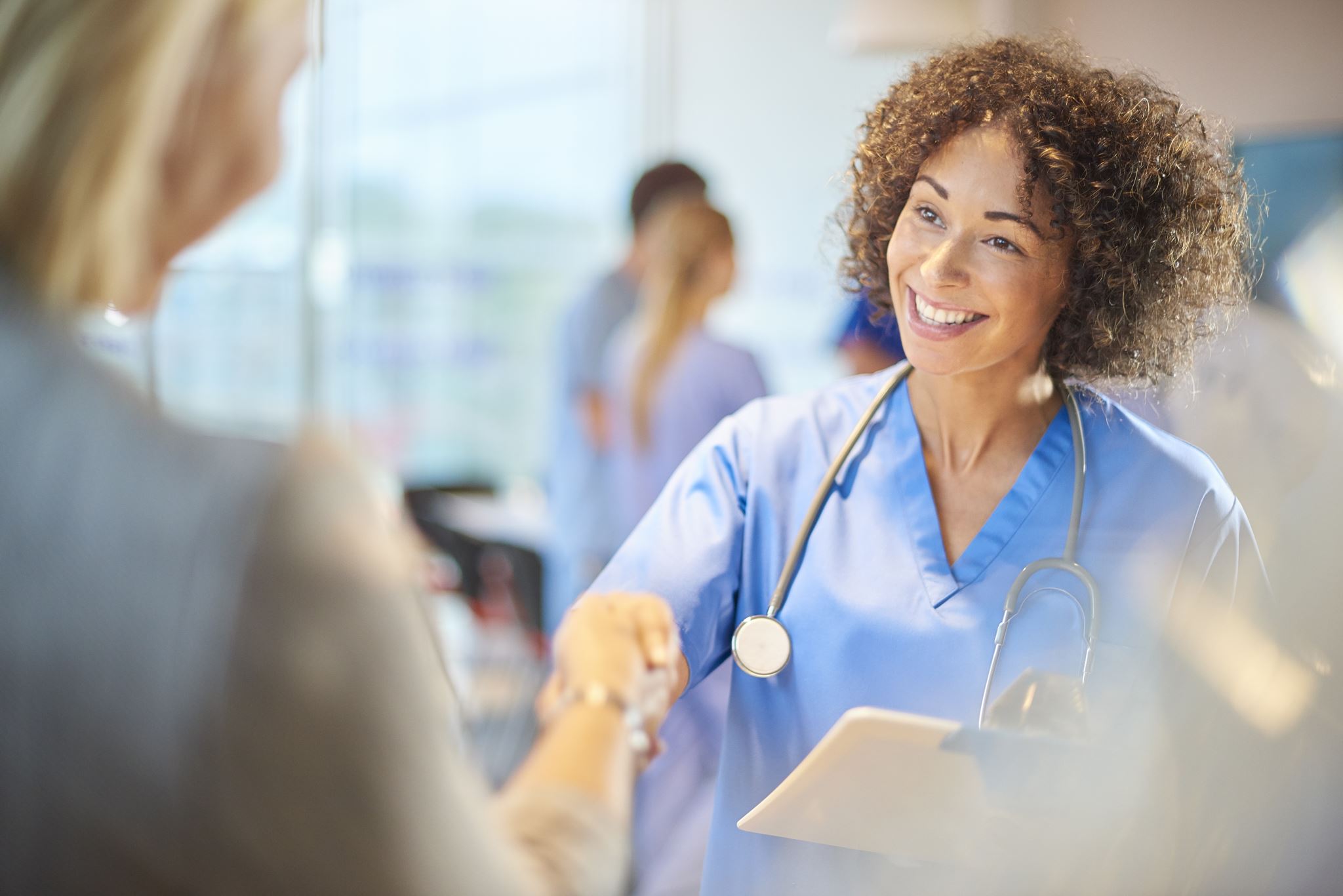 Engage Learners in Varied Contexts & Practice
Skills can be practiced regularly so they become routine and automatic. After working with your SME, you will know the complexities of the skill application. Apply this to the contexts and practice scenarios you create.
Intentionally extract underlying principles. Doing this will help learners learn to apply their skills in diverse situations. Even if the situation wasn’t proposed in training.
Back
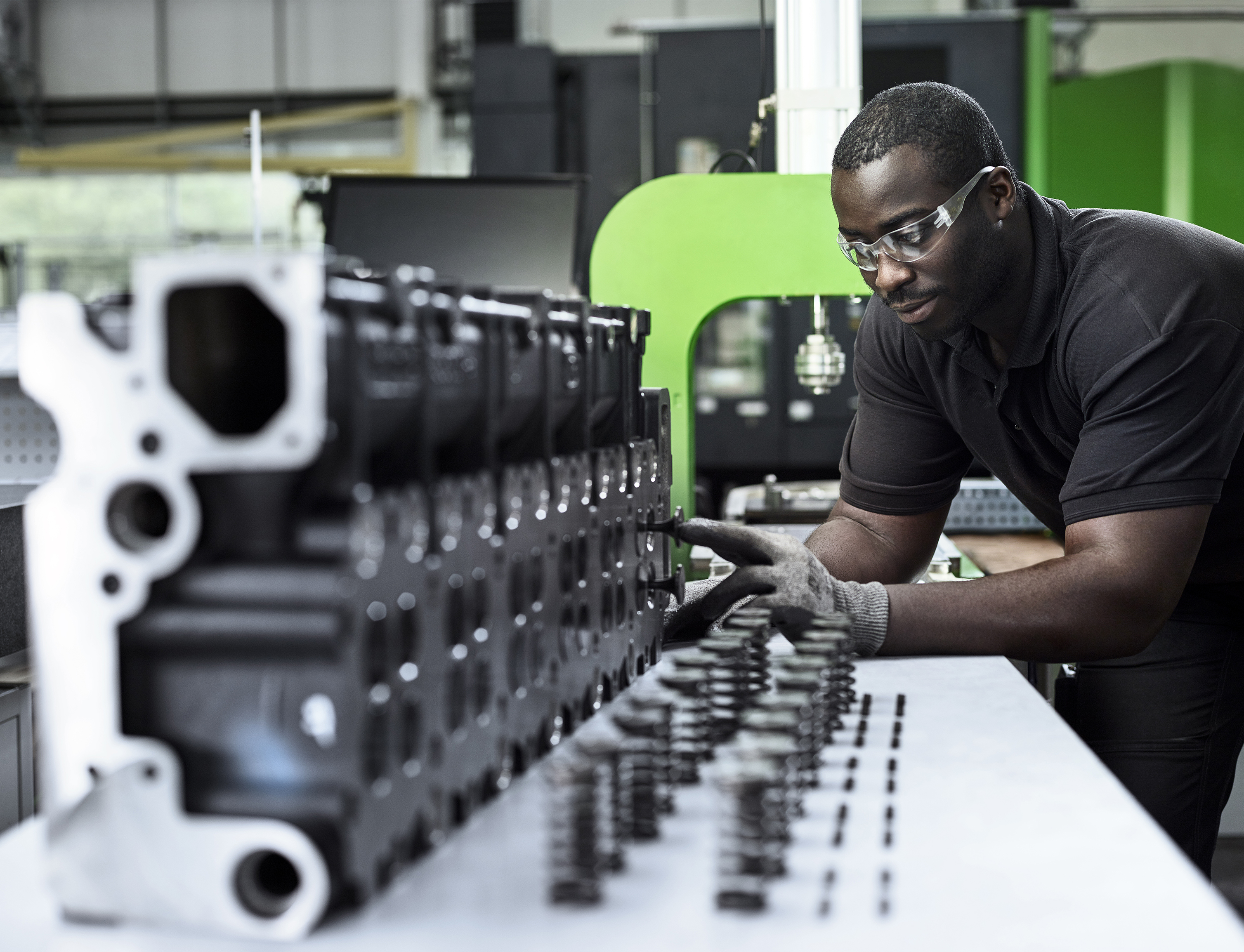 Design Learning Systems with Transfer Opportunities
Work with your SME to emphasize job reinforcement for training tasks. 
This includes ensuring an adequate frequency of performance of trained tasks for learners after instruction. Make sure that as learners are provided with on-the-job practice, it includes various complexities of performing the tasks.
Also, work to remove barriers that may interfere with transfer. 
This includes making sure that learners have the proper resources to perform the trained tasks on the job. It also includes making sure that the job environment supports the practice.
Back